Prve slovenske doktorice filozofije
Tone Smolej
Prve doktorice filozofije na Dunaju, v Gradcu in v Pragi
1897
Gabriele Possaner promovirana za prvo avstrijsko doktorico medicine.
1900
Gabriele von Wartensleben promovirana za prvo doktorico filozofije na dunajski univerzi.
1902
Seraphine Puchleitner promovirana za prvo doktorico filozofije na graški univerzi.
1900 
Marie Fabiánová promovirana za prvo doktorico filozofije na praški univerzi.
Ana Jenko
1885 
Rojstvo v Ljubljani v družini Ludvika Jenka.
1906 –1911 
Študij kemije na Filozofski fakulteti v Pragi.
1911 
Po rigorozih promovirana kot prva slovenska doktorica filozofije in poroka s prof. dr. Janom Stanislavom Štĕrba-Böhmom.
1936 
Smrt v Pragi.
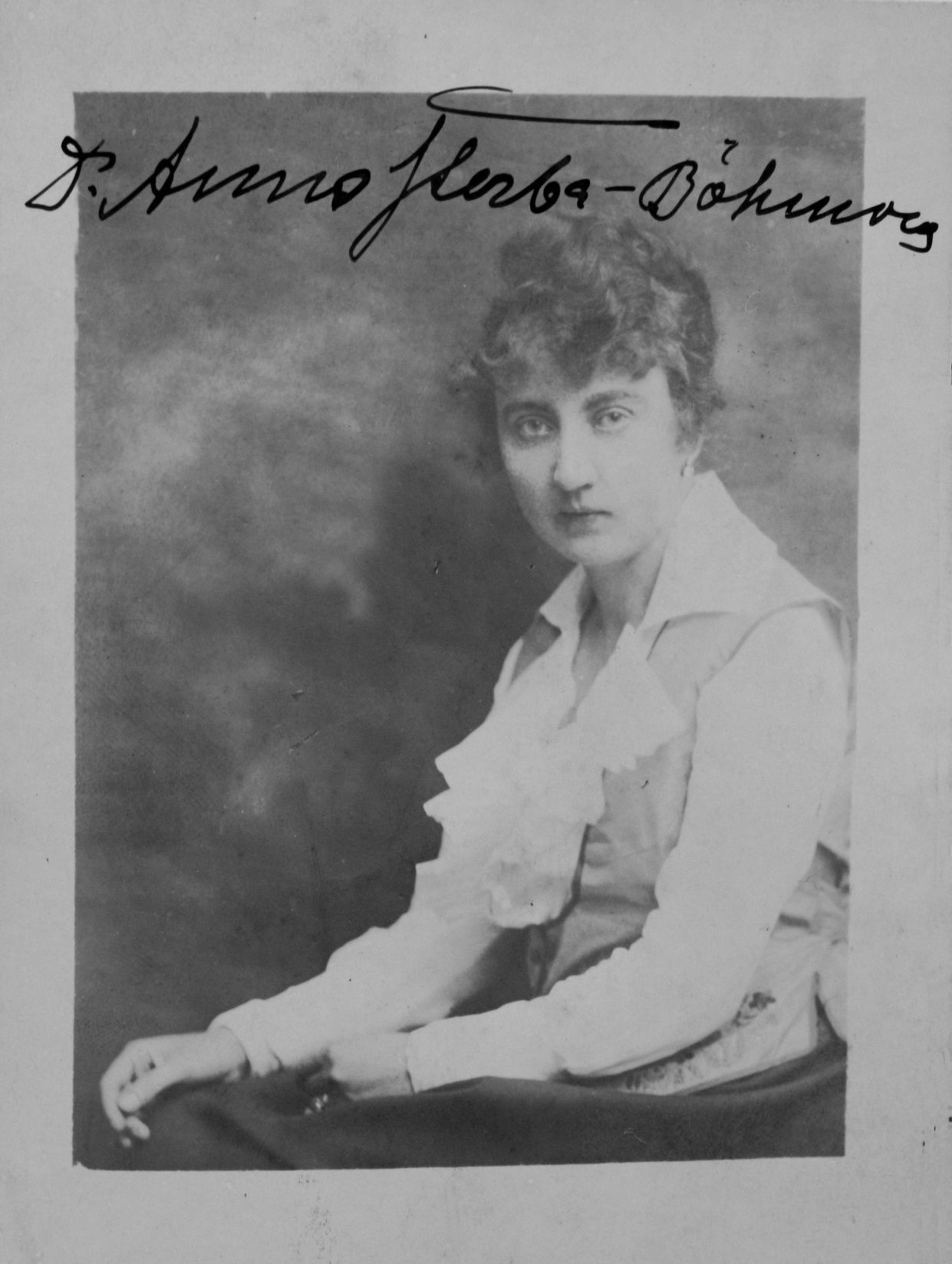 Angela Piskernik
1886
 Rojstvo v Lobniku pri Železni Kapli.
1909–1914
 Študij kemije na Filozofski fakulteti na Dunaju.
1914
 Po rigorozih promovirana za prvo doktorico filozofije na Dunaju.
1926–1943
 Profesorica na gimnazijah v Ljubljani.
1943–1945
 Internacija v koncentracijskem taborišču Ravensbrück.
1946
 Ravnateljica Prirodoslovnega muzeja v Ljubljani.
1967 
Smrt v Ljubljani.
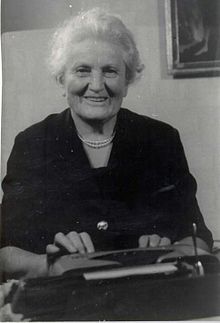 Ljudmila Štrekelj
1893
 Rojstvo na Dunaju v družini Karla Štreklja.
1913–1918 
Študij zgodovine na filozofski fakulteti v Gradcu.
1918
 Po rigorozih promovirana za prvo doktorico filozofije v Gradcu.
Ana Mayer
1895 
Rojstvo na gradu Lože pri Vipavi v družini Karla Mayerja.
1914–1918 
 Študij kemije na Filozofski fakulteti na Dunaju.
1920 
Po rigorozih promovirana kot prva doktorica filozofije na ljubljanski univerzi.
1921
 Poroka s prof. dr. Evgenom Kanskym.
1922-1945
 Lastnica kemične tovarne v Podgradu pri Zalogu.
1962
 Smrt v Podgradu.
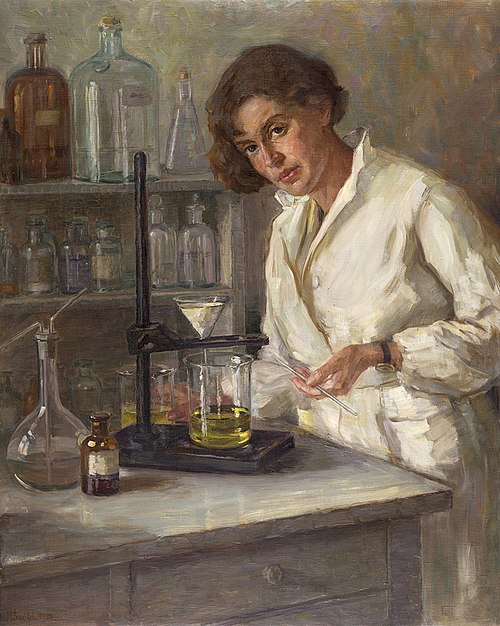 Alma Sodnik
1896 
Rojstvo v Ljubljani.
1916 
Poroka s prof. Alojzijem Sodnikom.
1919 –1923
 Študij filozofije na Filozofski fakulteti v Ljubljani.
1923
 Po rigorozih promovirana za doktorico filozofije na univerzi v Ljubljani.
1932 –1946 
Privatni docent.
1946 –1951
 Izredni profesor.
1951
 Redni profesor.
1952 
Dekan Filozofske fakultete.
1965 
Smrt v Ljubljani.
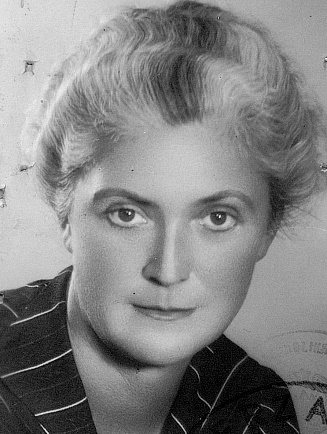 Frauen, die Studieren, sind gefährlich. Ausgewählte Porträts slowenischer Frauen der Intelligenz. Kramberger, Petra, Samide, Irena, Žigon, Tanja (Hg.). Ljubljana: Znanstvena založba FF.